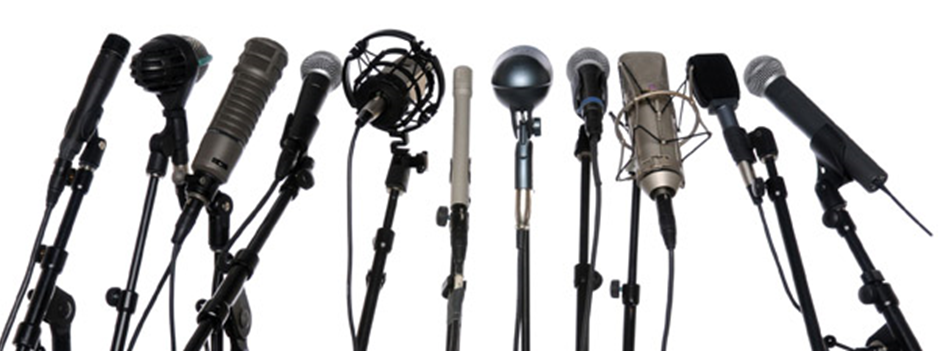 La habilidad de improvisar un discurso
0
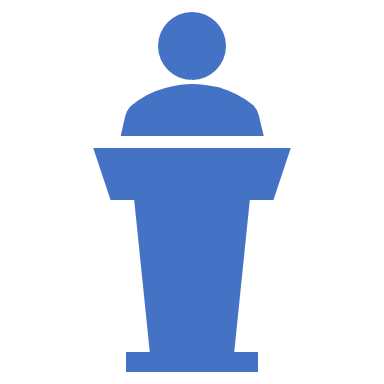 Objetivos
Reconocer los beneficios de improvisar un discurso 

Anticipar las situaciones en las que se tendrá que improvisar un discurso

Utilizar tácticas para pensar rápidamente

Preparar un discurso con poco aviso
1
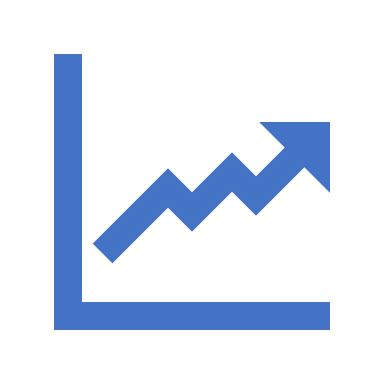 Beneficios = Confianza y aumento de oportunidades
2
Pensar bajo presión
3
4
¡Respirar hondo!
Tácticas para pensar rápidamente
Táctica n.º 1: Escuchar atentamente

Táctica n.º 2: Evitar contestar directamente

Táctica n.º 3: Elegir un punto

Táctica n.º 4: Decirlo claramente
5
6
Estrategias para improvisar discursos
Usar la plantilla – P.R.E.P. 
Punto
Razón
Ejemplo
Punto
Estrategias para improvisar discursos
Crear una sesión de preguntas y respuestas

Contar una historia
7
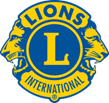 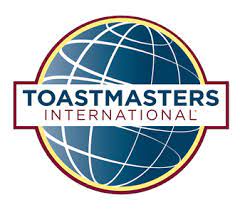 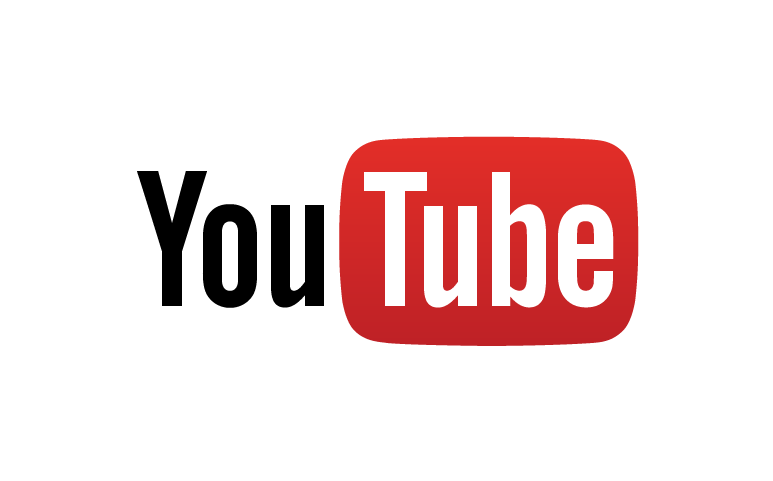 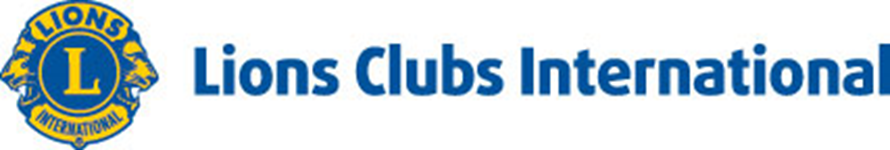 Recursos
8
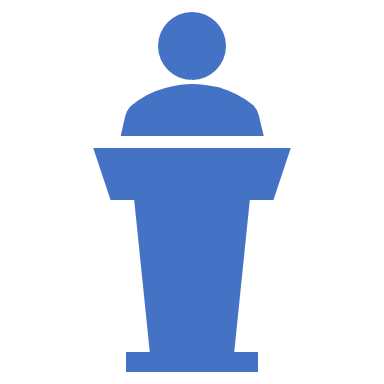 Objetivos
Reconocer los beneficios de improvisar un discurso 

Anticipar las situaciones en las que se tendrá que improvisar un discurso

Utilizar tácticas para pensar rápidamente

Preparar un discurso con poco aviso
9